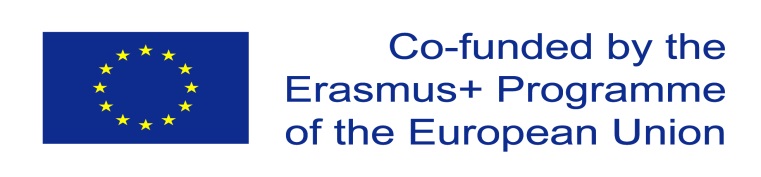 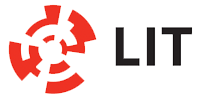 3D printing support service for innovative citizens (INNO3D).
Jerald Cavanagh Institute Librarian/INNO3D Project Leader
 Limerick Institute of Technology

Padraig Kirby
Research Development and Innovation Project Officer/INNO3D Project Coordinator
Limerick Institute of Technology.
[Speaker Notes: Bogeyman of research!]
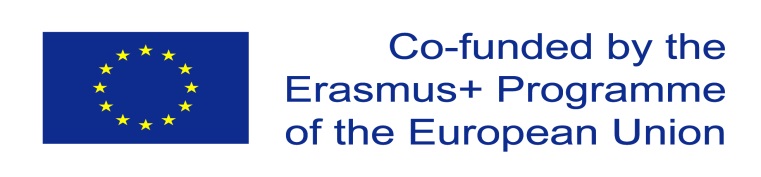 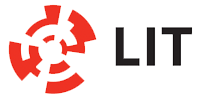 STRATEGIC PARTNERSHIPS IN THE FIELD OF EDUCATION, TRAINING AND YOUTH. Strategic Partnerships aim to support the development, transfer and/or implementation of innovative practices as well as the implementation of joint initiatives promoting cooperation, peer learning and exchanges of experience at European level (ERASMUS + Guide pg 101).
[Speaker Notes: Bogeyman of research!]
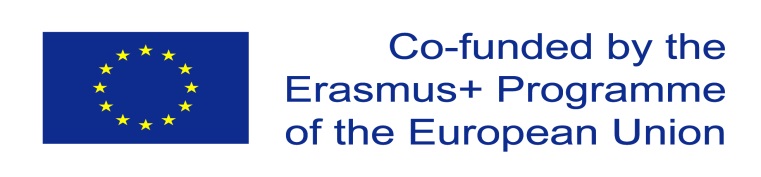 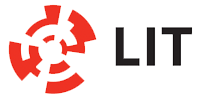 INNO3D project
The project will enhance the quality and relevance of knowledge and skills of librarians in the area of 3D Printing. 

Objectives of the Project: The project is designed to improve and diversify the services offered to users of university and other libraries by offering these library users key skills and the opportunity to develop 3D printing competencies. This will be achieved by training librarians who will then train library users, students, staff and citizens in general to use 3D Printing services.
[Speaker Notes: Bogeyman of research!]
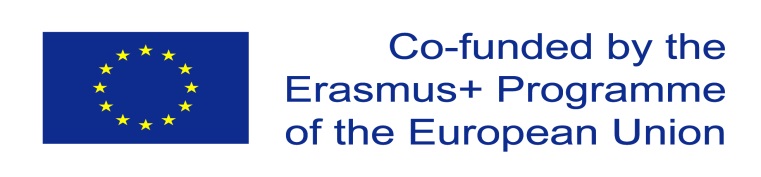 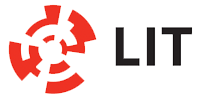 Libraries and 3D Printing…Why?- Libraries have always been communal spaces that have been set up to share and give access to learning and enrichment resources. -The introduction of new technologies such as 3D printing is part of the mission to teach 21st-century skills. 3D printing is an example of the type of resource that will transform today’s libraries into cutting-edge learning hubs and give communities access to technologies that will have a significant impact on such fields as scientific research, architecture, manufacturing, engineering, healthcare and more.
[Speaker Notes: Bogeyman of research!]
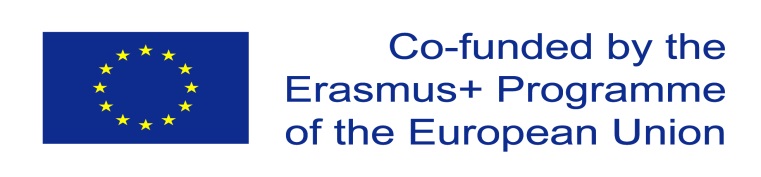 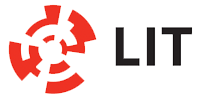 Libraries and 3D Printing…Why?
Its important to note that the goal of 3D printing in libraries is not to create the next artificial heart. But a library user can learn the technology and potential of digital fabrication and reinforce that learning with simpler hands-on projects. 

Hence, effectively introducing 3D printing in Society and making it available to ordinary citizens.
[Speaker Notes: Bogeyman of research!]
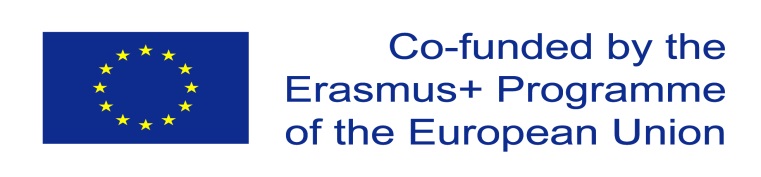 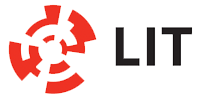 Libraries and 3D Printing…Why?
These are exciting times!
 Not so long ago libraries realized the power of the Internet and the user created social media content. 
These exciting developments have created increased interactivity between the user and information.
[Speaker Notes: Bogeyman of research!]
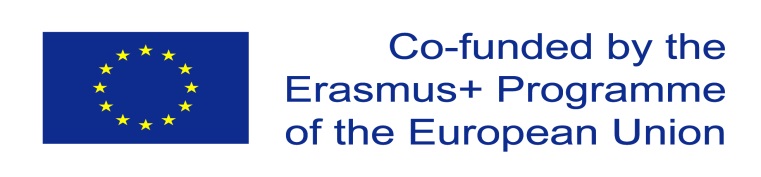 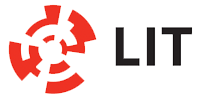 Libraries and 3D Printing…Why?
The key result of the INNO3D project on its completion will see 3D printing being made available not just to Researchers and Educators, but to learners of all kinds helping to inspire curiosity, innovation, creation, entrepreneurship for lifelong learning and the knowledge economy.
[Speaker Notes: Bogeyman of research!]
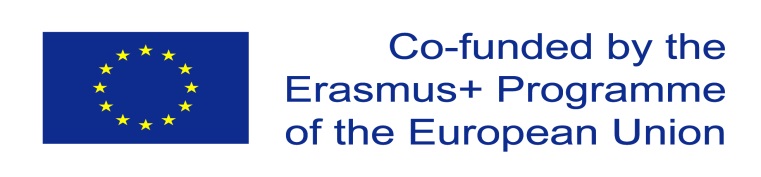 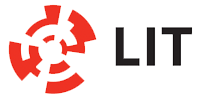 INNO3D Project Partners:
Limerick Institute of Technology (LIT), Limerick, IRELAND
Translivania University of Brasov (UTBV), Brasov, ROMANIA
University of Crete (UOC), Rethymno, Crete, GREECE
Constantine the Philosopher University of Nitra (UKF), Nitra, SLOVAKIA
Polytechnic University of Timisoara, Timisoara (UPT), ROMANIA
Polytechnic University of Valencia (UPV), Valencia, SPAIN
MBTHINKTANK SRL, Brasov, ROMANIA
Universidade NOVA de Lisboa, Lisbon (UNL), PORTUGAL
University of Piraeus Research Centre (UPRC), Piraeus, GREECE
[Speaker Notes: Bogeyman of research!]
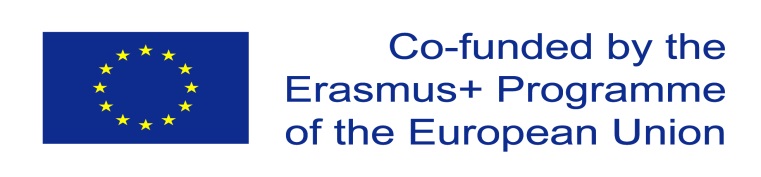 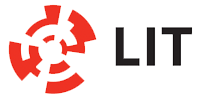 INNO3D Project Budget and duration:
Project Duration:

The duration is three years

Grant Awarded
€439,560
[Speaker Notes: Bogeyman of research!]
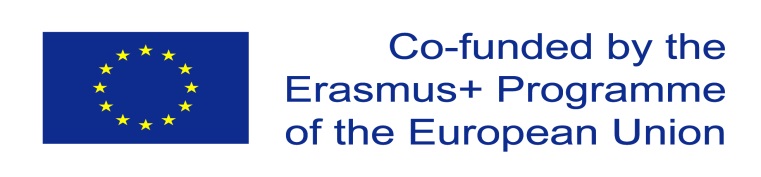 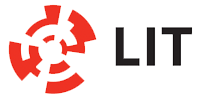 INNO3D: types of activities:
Transnational project meetings 
Intellectual outputs 
Multiplier events 
Joint Staff Training events.
[Speaker Notes: Bogeyman of research!]
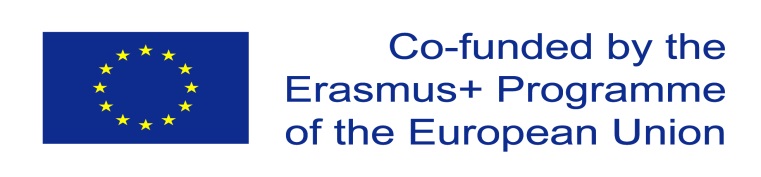 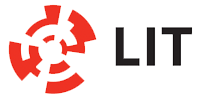 Transnational project meetings

These are meetings between project partners for implementation, coordination and project management purposes.
(Erasmus + Guide pg. 117).
[Speaker Notes: Bogeyman of research!]
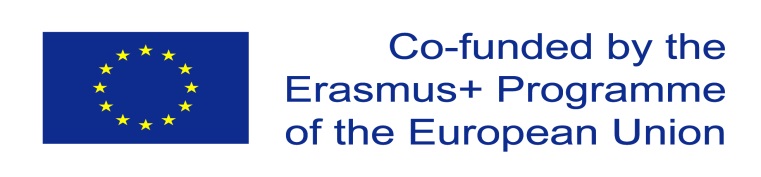 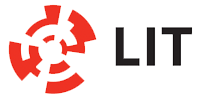 Intellectual Outputs

Intellectual outputs are the tangible deliverables of the project (such as curricula, pedagogical,open educational resources (OER), IT tools, analyses,
studies, peer-learning methods, etc.).
(Erasmus + Guide pg 118).
[Speaker Notes: Bogeyman of research!]
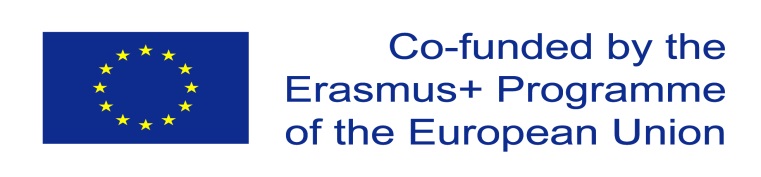 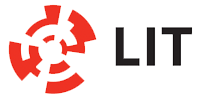 Intellectual Outputs in INNO3D
[Speaker Notes: Bogeyman of research!]
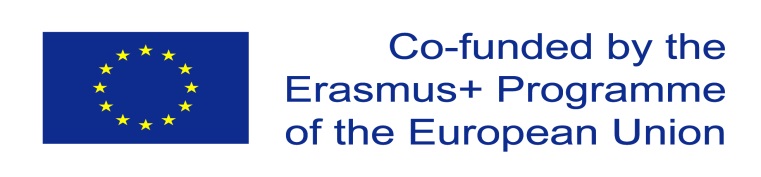 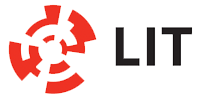 Multiplier events
 
Multiplier events are national and transnational conferences, seminars, events for disseminating the intellectual outputs realised by the project.
[Speaker Notes: Bogeyman of research!]
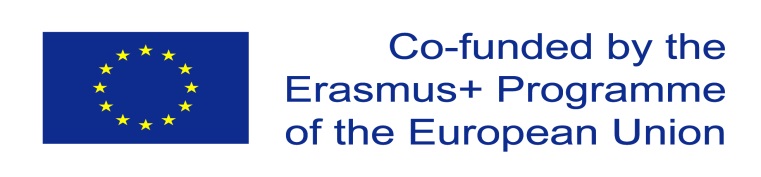 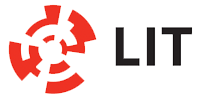 Joint Staff Training Events
 
These are training events associated with the Intellectual Outputs of the project covering areas such as Problem Based Learning, trainers toolkits, 3D Printing Training Education.
[Speaker Notes: Bogeyman of research!]
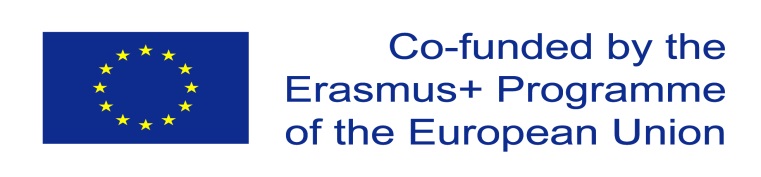 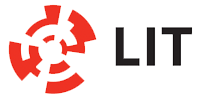 Project updates & upcoming events
Kick off Meeting was held in Limerick, November 3rd-6th November 2019

Partners presented documents on Key Intellectual outputs:

Problem based learning
3D Printing Trainers Toolkit
Situation analysis
Blended curriculum
Development of the INNO3D Web Portal.
[Speaker Notes: Bogeyman of research!]
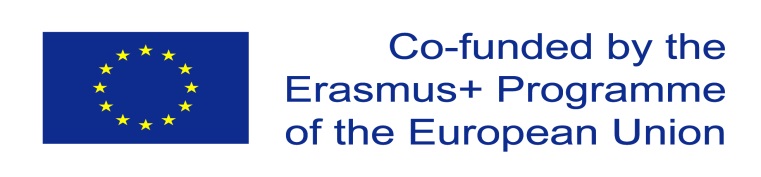 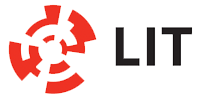 Upcoming events
IFLA World Library and Information Congress, 15 – 21 August 2020, Dublin, Ireland (Multiplier Event).

Transnational Project Meeting & Multiplier event, Brasov, Romania,14-17th September 2020.


Joint Staff Training Event, Using simulation centers for education in 3D Printing, Timisoara, Romania 22nd-26th November 2020.
[Speaker Notes: Bogeyman of research!]
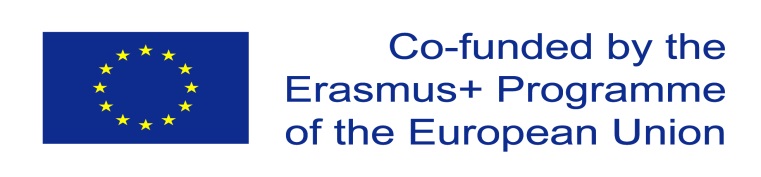 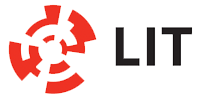 3D printing support service for innovative citizens (INNO3D)Thank you
Jerald Cavanagh Institute Librarian/INNO3D Project Leader
 Limerick Institute of Technology

Padraig Kirby
Research Development and Innovation Project Officer/INNO3D Project Coordinator
[Speaker Notes: Bogeyman of research!]